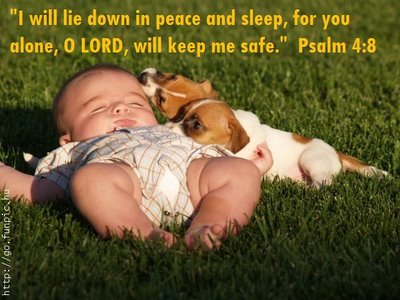 在天國裡是這樣的人
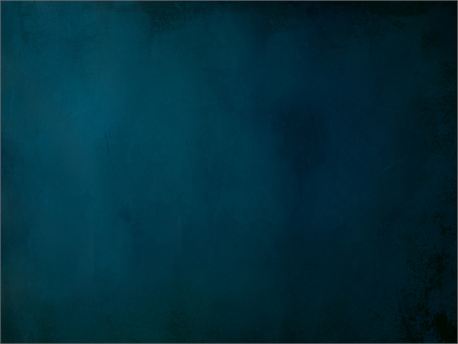 可 10:13-16  
有人帶著小孩子來見耶穌，要耶穌摸他們，門徒便責備那些人。  (14)  耶穌看見就惱怒，對門徒說：「讓小孩子到我這裡來，不要禁止他們；因為在神國的，正是這樣的人。  (15)  我實在告訴你們，凡要承受神國的，若不像小孩子，斷不能進去。」  (16)  於是抱著小孩子，給他們按手，為他們祝福。
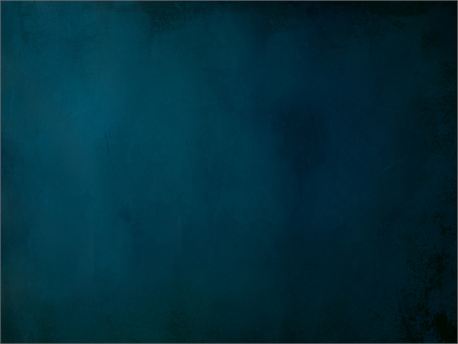 門徒為什麼會責備那些父母？

有人帶著小孩子來見耶穌，要耶穌摸他們，門徒便責備那些人。
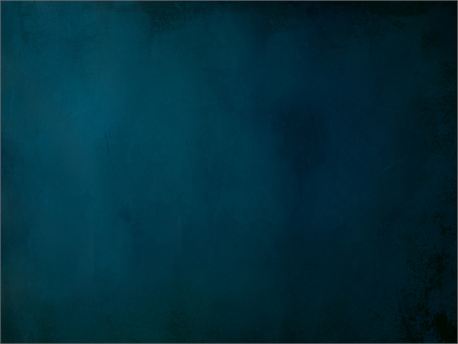 那些父母為什麼
帶他們的嬰孩來見耶穌？

有人帶著小孩子來見耶穌，
要耶穌摸他們。。。
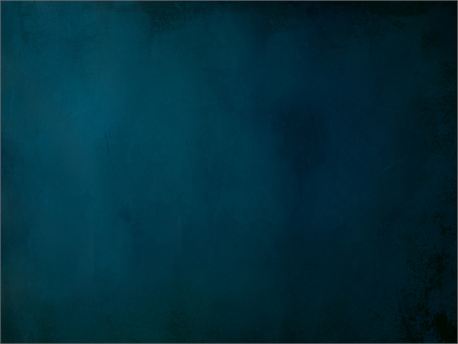 耶穌為什麼生氣？

(14)  耶穌看見就惱怒，對門徒說：「讓小孩子到我這裡來，不要禁止他們；因為在神國的，正是這樣的人。  (15)  我實在告訴你們，凡要承受神國的，若不像小孩子，斷不能進去。」  (16)  於是抱著小孩子，給他們按手，為他們祝福。
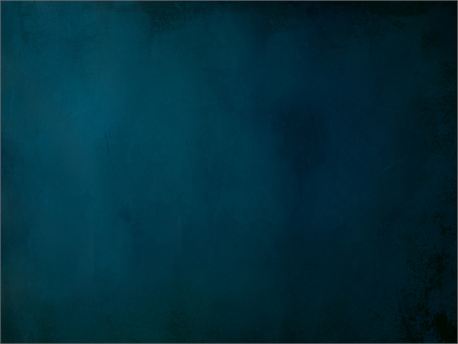 樣小嬰孩那樣的人

因為在神國的，正是這樣的人。  (15)  我實在告訴你們，凡要承受神國的，若不像小孩子，斷不能進去。」  (16)  於是抱著小孩子，給他們按手，為他們祝福。
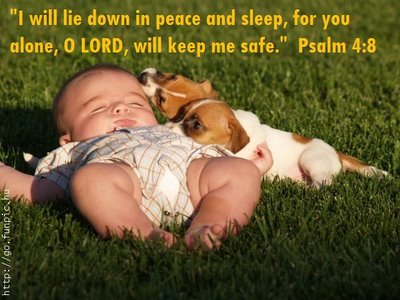 在天國裡是這樣的人